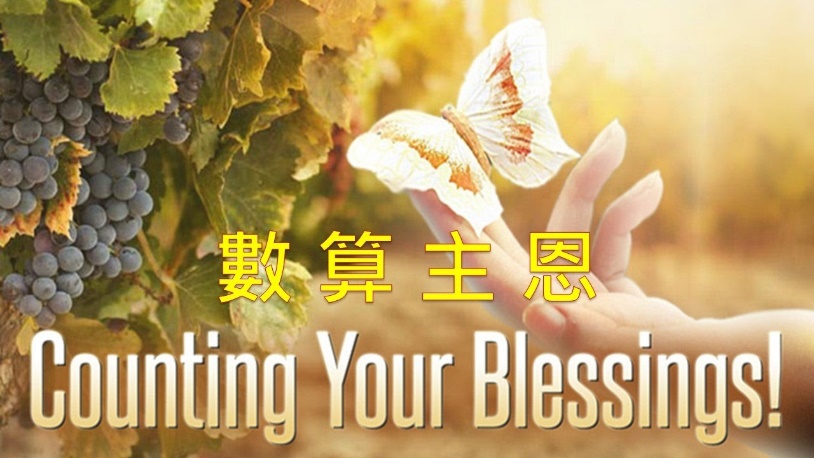 數算主恩
Count Your Blessings
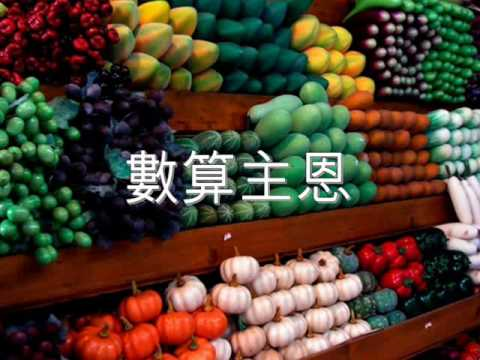 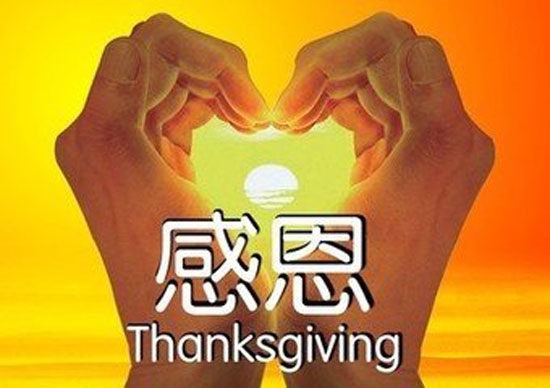 当痛苦像大风浪你无法挡
当你忧愁害怕好像没希望
若把主的恩典从头数一数
必能叫你惊讶立时乐欢呼
When upon life’s billows you are tempest-tossedWhen you are discouragedCount your many blessings name them one by oneAnd it will surprise you what the Lord has done
Hymns book 270 Count Your Blessings   1/4
主的恩典样样都要数
主的恩典都要记清楚
主的恩典样样都要数
必能叫你惊讶立时乐欢呼
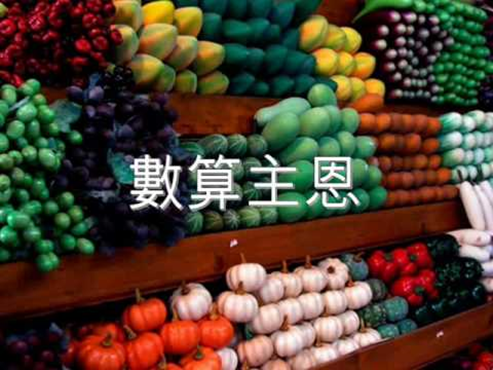 Count your blessings, name them one by one
Count your blessings, see what God has done
Count your blessings, name them one by one
Count your many blessingssee what God has done
And it will surprise you what the Lord has done
Refrain
是否世事挂虑使你心忧闷是否十架重担使你苦难当若把主的恩典从头数一数
疑云消散每日歌唱赞美主
Are you ever burdened with a load of careDoes the cross seem heavy you are called to bearCount your many blessings, every doubt will flyAnd you will keep singing as the days go by
Hymns $270 Count Your Blessings   1/1
Hymns book 270 Count Your Blessings   2/4
主的恩典样样都要数
主的恩典都要记清楚
主的恩典样样都要数
必能叫你惊讶立时乐欢呼
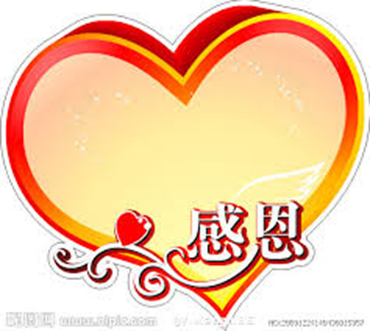 Count your blessings, name them one by one
Count your blessings, see what God has done
Count your blessings, name them one by one
Count your many blessingssee what God has done
And it will surprise you what the Lord has done
Refrain
当你看见世人享受大富贵不要忘记基督应许的丰富若把主的恩典从头数一数世上荣华不能买赎天堂福
When you look at others with their lands and goldThink that Christ has promised you His wealth untoldCount your many blessings money cannot buy Your reward in heaven, nor your home on high
Hymns book 270 Count Your Blessings   3/4
主的恩典样样都要数
主的恩典都要记清楚
主的恩典样样都要数
必能叫你惊讶立时乐欢呼
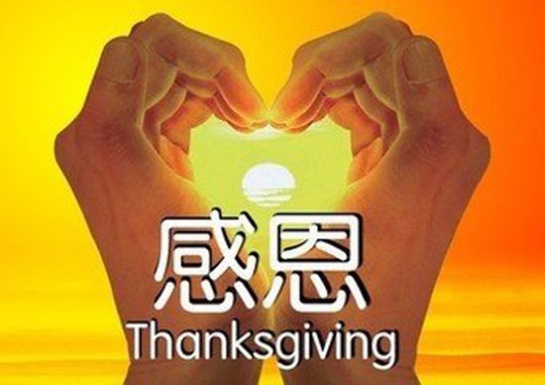 Count your blessings, name them one by one
Count your blessings, see what God has done
Count your blessings, name them one by one
Count your many blessingssee what God has done
And it will surprise you what the Lord has done
Refrain
当痛苦像大风浪你无法挡
当你忧愁害怕好像没希望
若把主的恩典从头数一数
必能叫你惊讶立时乐欢呼
When upon life’s billows you are tempest-tossedWhen you are discouragedCount your many blessings name them one by oneAnd it will surprise you what the Lord has done
Hymns book 270 Count Your Blessings   1/4
主的恩典样样都要数
主的恩典都要记清楚
主的恩典样样都要数
必能叫你惊讶立时乐欢呼
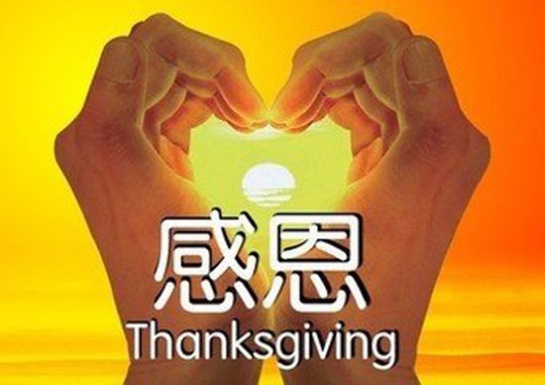 Count your blessings, name them one by one
Count your blessings, see what God has done
Count your blessings, name them one by one
Count your many blessingssee what God has done
And it will surprise you what the Lord has done
Refrain